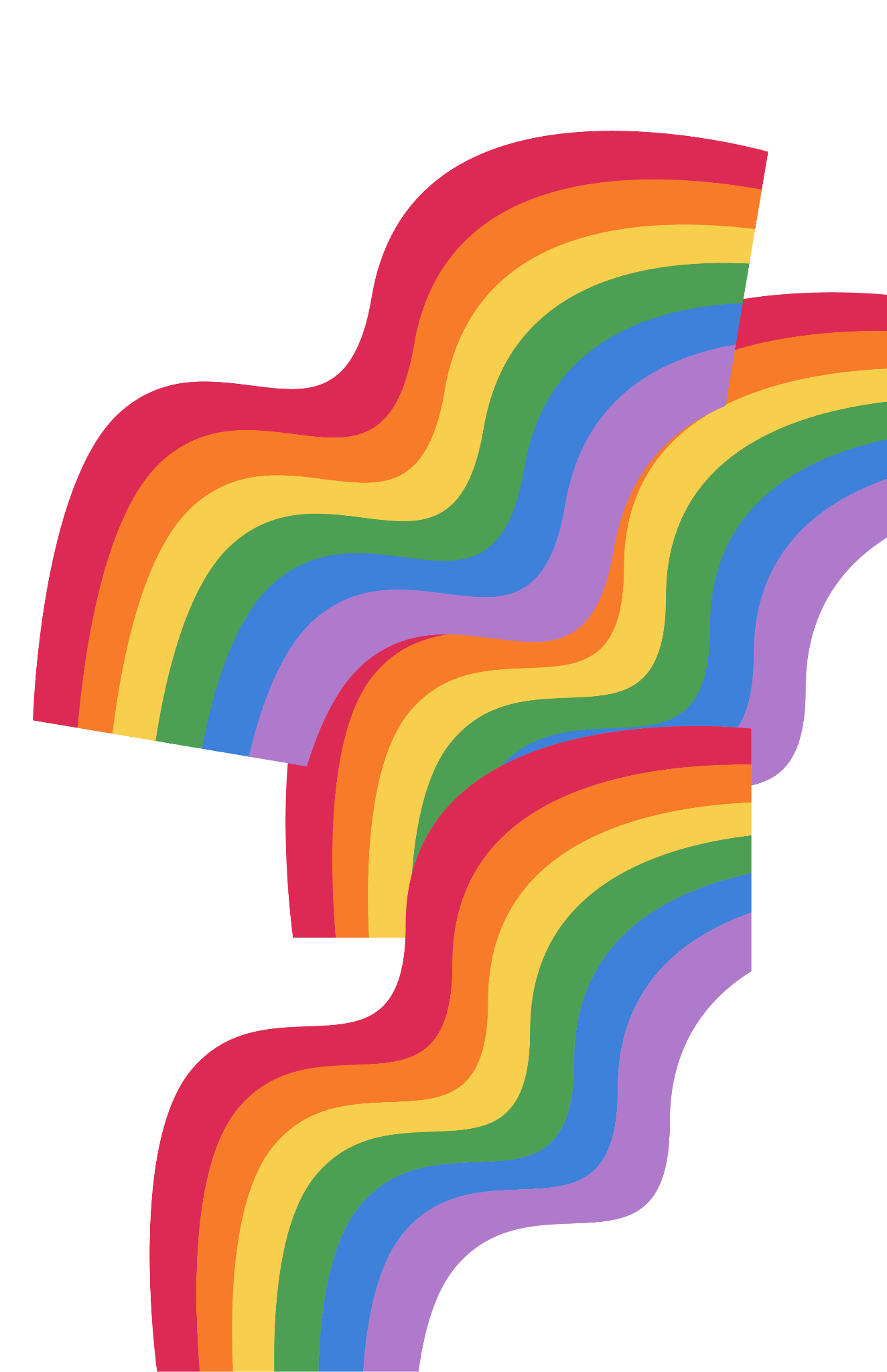 Name:
Date:
Count and Color
Color the fruit based on the given numbers
6
2
8
3
4
7
5
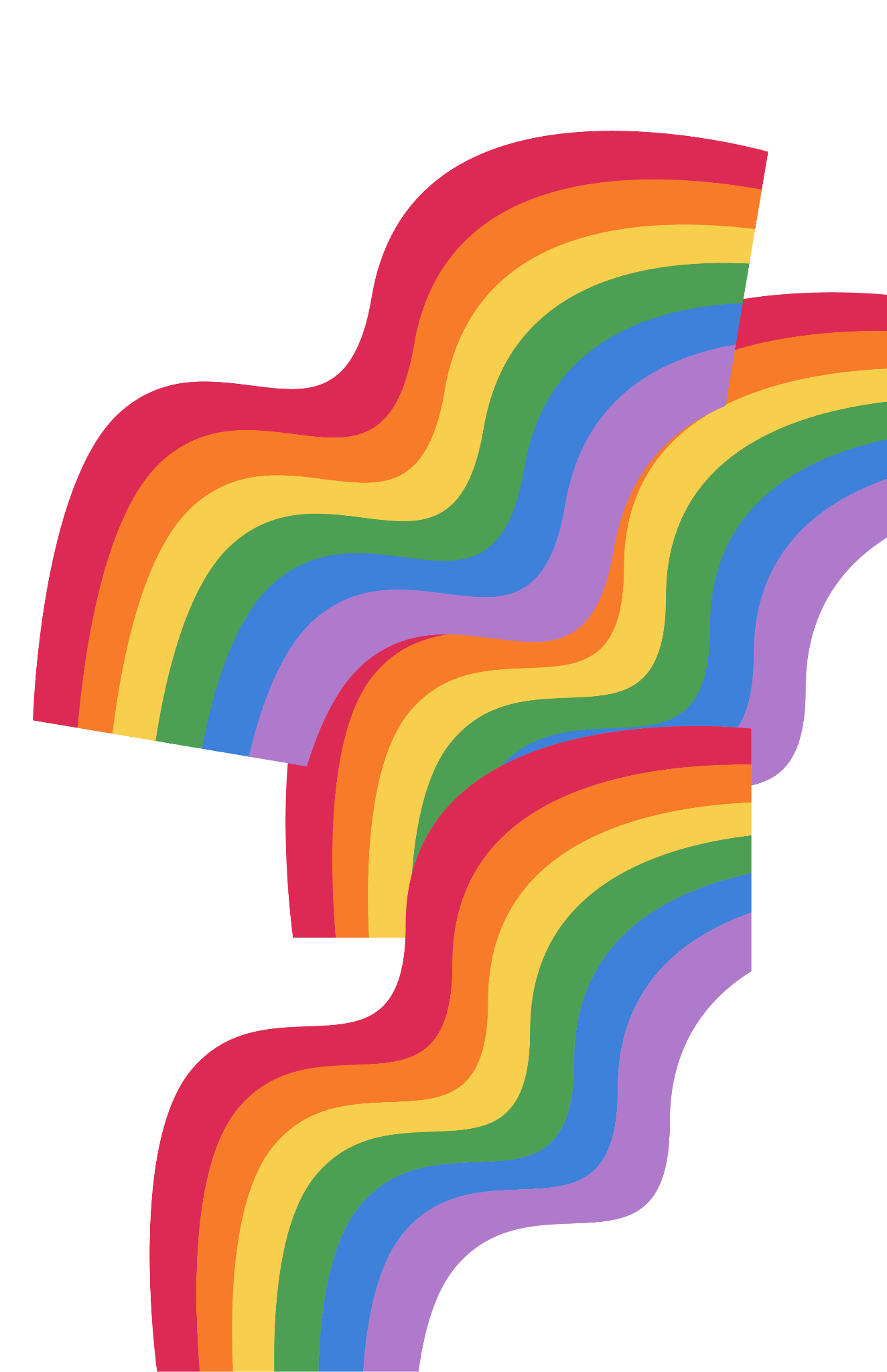 RESOURCE
PAGE
This presentation template uses the following free fonts:

Titles: Fredoka
Body Copy: Arimo

Don't forget to delete this page
before presenting.
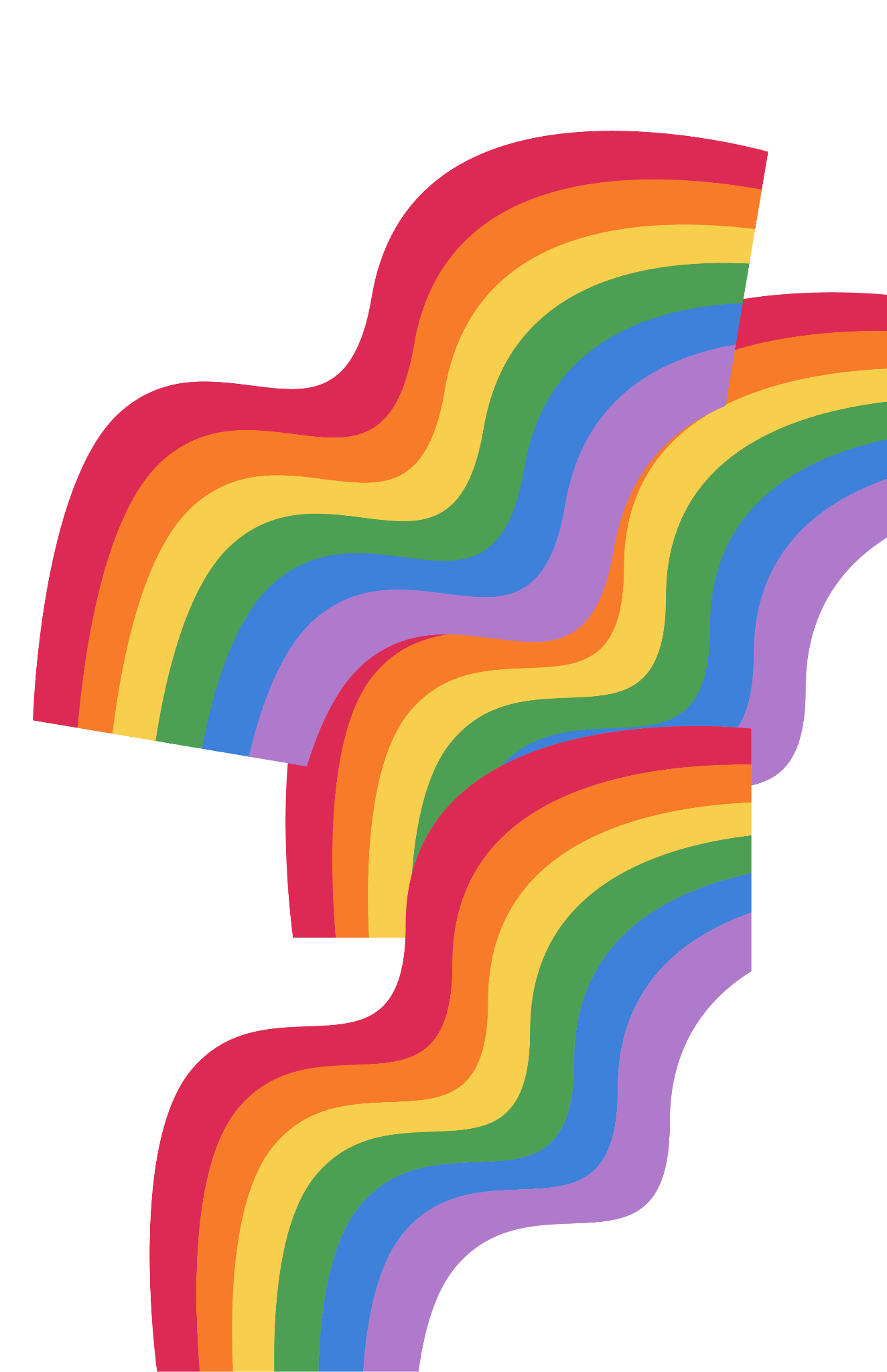 CREDITS
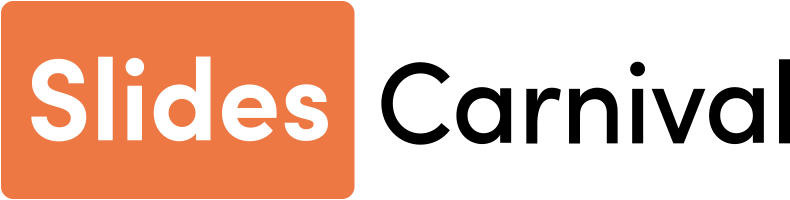 This presentation template is free for everyone to use thanks to the following:

SlidesCarnival for the
presentation template
Pixabay, Pexels for the photos